Норильский промышленный узел
Работу выполнили: Иванов Иван,        
                                     Ерёмин егор
Учащиеся 9 класса ВСОШ      
      Преподаватель: Иванова Е.А.
Географическое положение
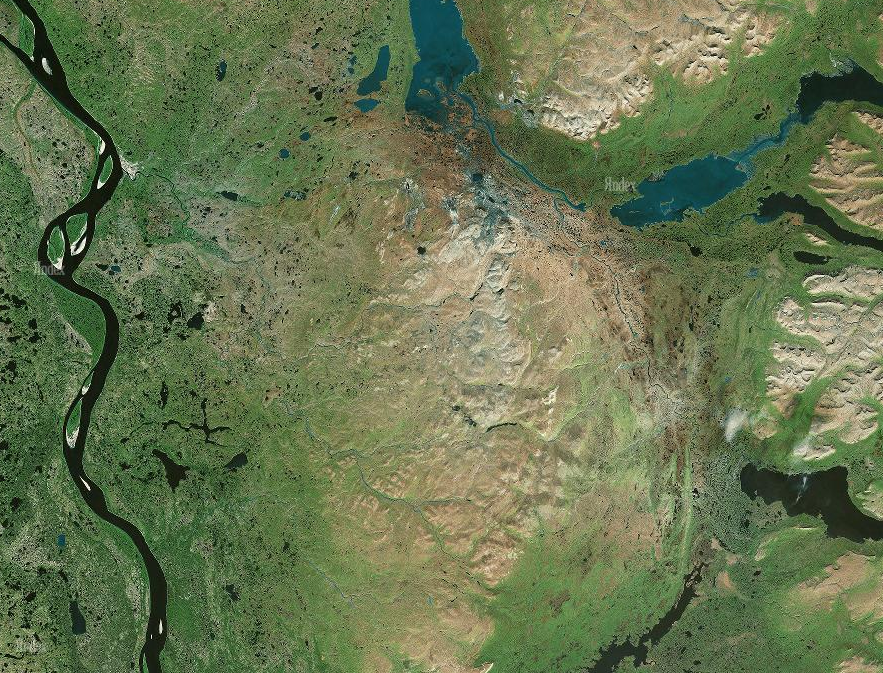 Вид из космоса
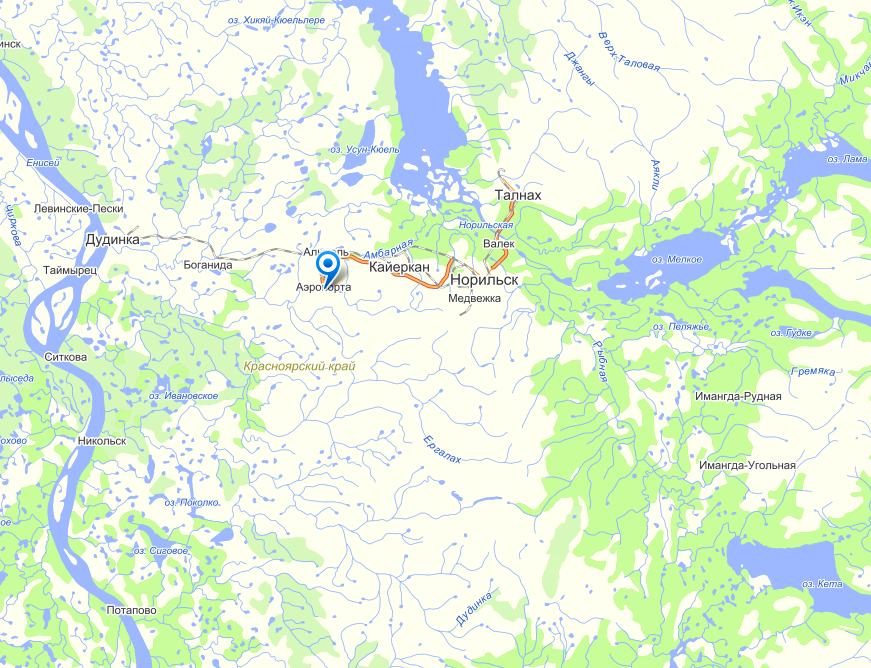 Промышленность
Норильский промышленный район (НПР) возник в 30—40-е годы благодаря освоению месторождений медно-никелевых руд, открытых в 20-е годы геологом Н.Н. Урванцевым. Для освоения этих месторождений в 1935 г. началось сооружение поселков Норильск (центр добычи) и Валёк (пристань на р. Норильская).
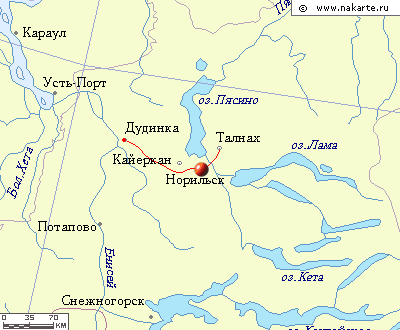 Схема НПР
Центром НПР является город Норильск
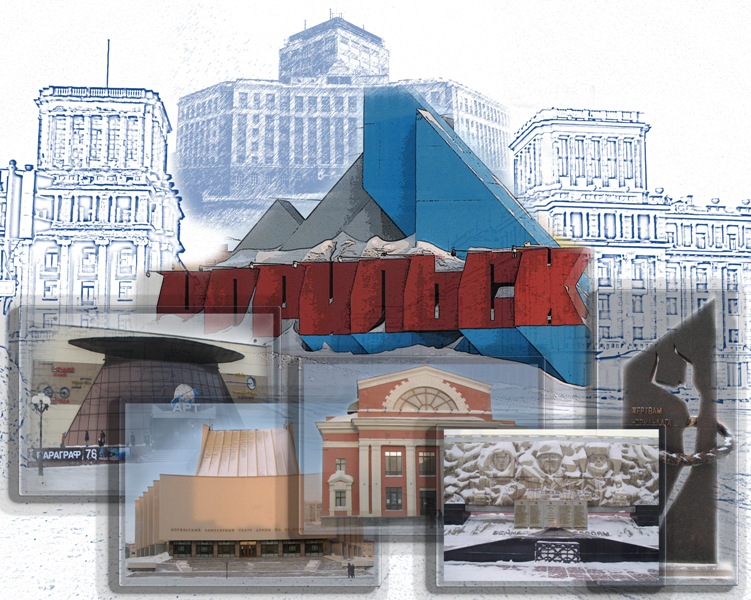 Норильск - во многих отношениях уникальный город. Будучи расположен на 69 широте, в трехстах километрах к северу от Полярного круга, он входит не только в пятерку самых северных городов мира, но и являет собой беспецеднтный пример крупного промышленного центра, существующего в экстремальных условиях Крайнего Севера.
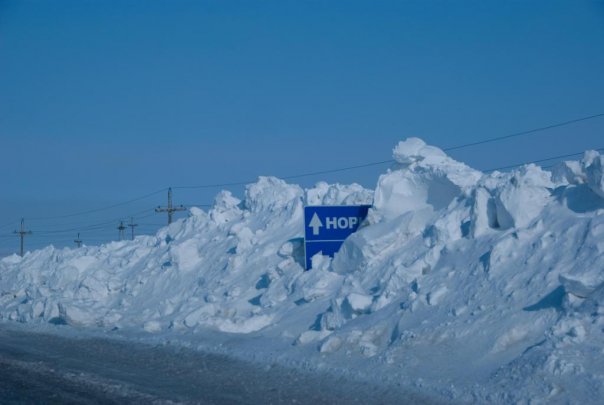 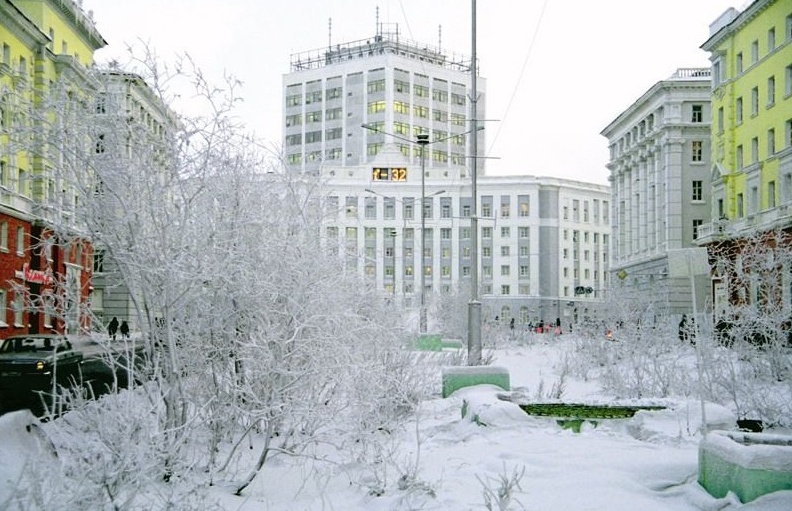 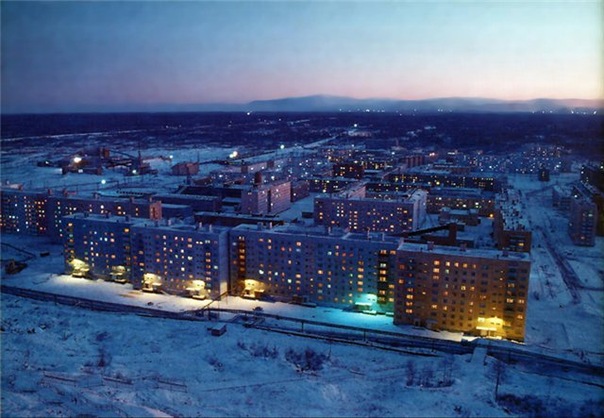 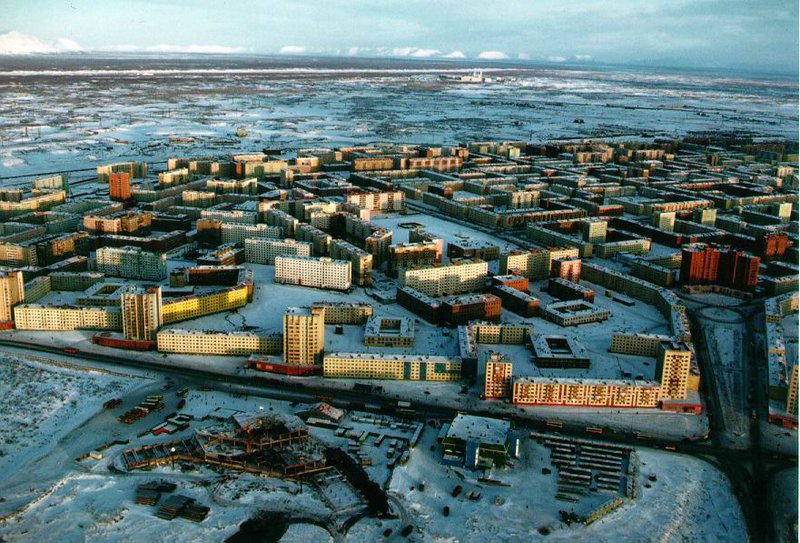 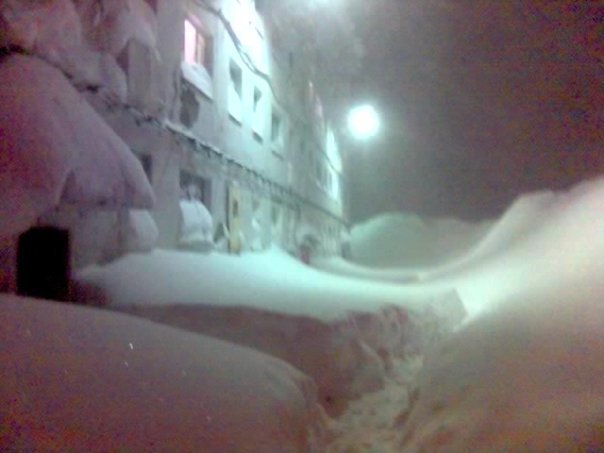 С чего все начиналось
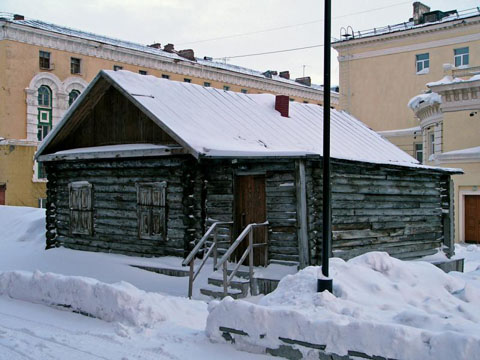 С 1919 г. начались геологические исследования района под руководством геолога Н.Н. Урванцева, подтвердившие в этом районе обширные запасы полиметаллических руд и каменного угля.
 В 1921 году участниками экспедиции была построена деревянная изба, которую принято считать первым домом, положившим начало Норильску (в настоящее время в этом доме работает музей).
Норильская агломерация
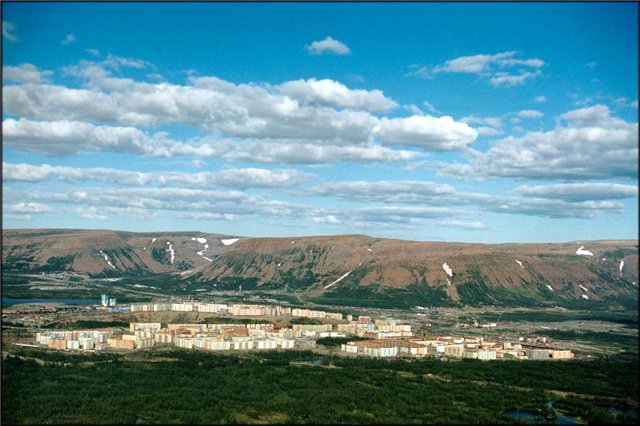 Талнах
Норильский промышленный район представляет собой городскую агломерацию. Кроме главного города Норильска, составными частями этой агломерации являются спутники Норильска — города Талнах, Кайеркан и пос. Оганер, возникшие на  базе рудных и угольных месторождений.
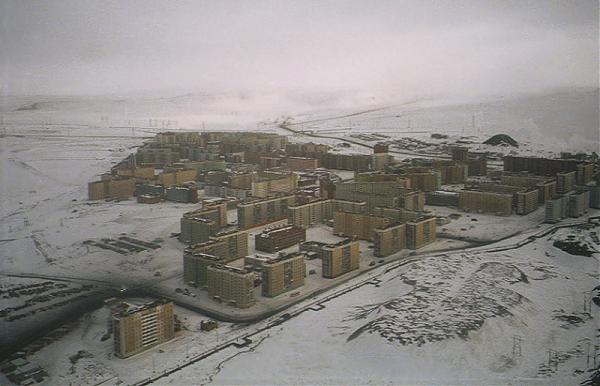 Кайеркан
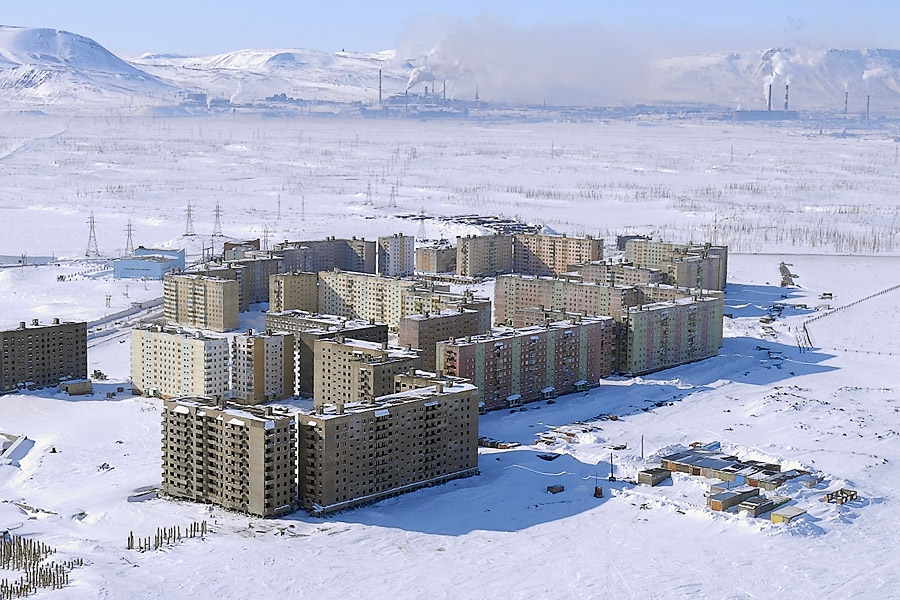 пос. Оганер
Талнах
Город Талнах (в переводе с долганского — запрет) называют рудной столицей России, ведь здесь сосредоточены одни из самых богатых запасов медных руд.
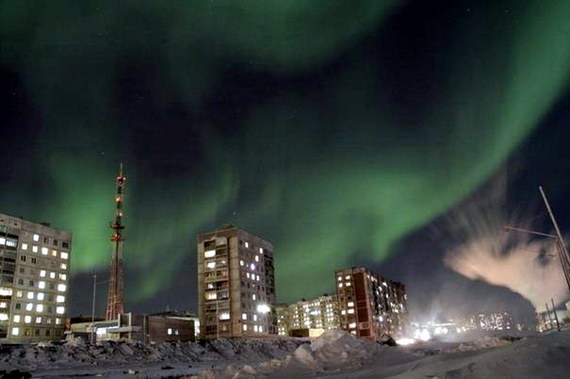 Преобразование
В 30—80-е годы все промышленные предприятия НПР входили в состав Норильского горно-металлургического комбината. В 90-е годы на его базе было создано РАО «Норильский никель».
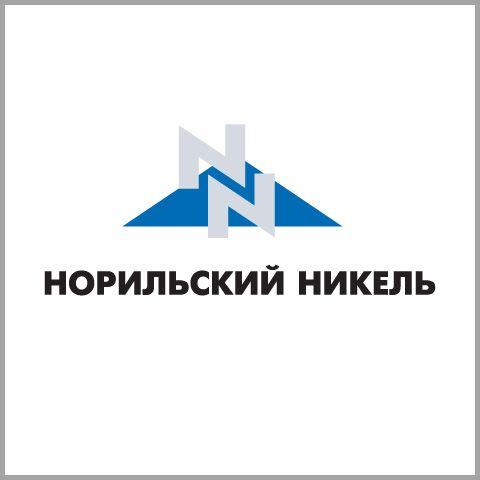 Добыча и переработка
Оно в настоящее время занимается добычей, переработкой и обогащением медно-никелевых руд. Содержание цветных металлов в руде постепенно снижается, что вынуждает увеличивать объемы ее добычи.
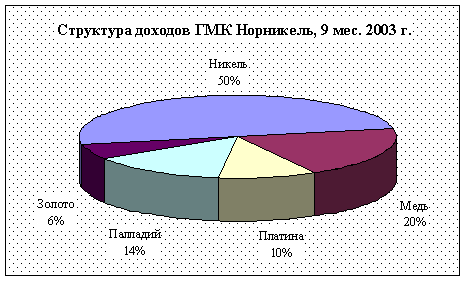 Рудник «Медвежий ручей»
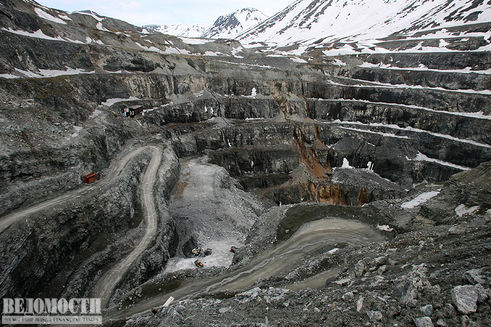 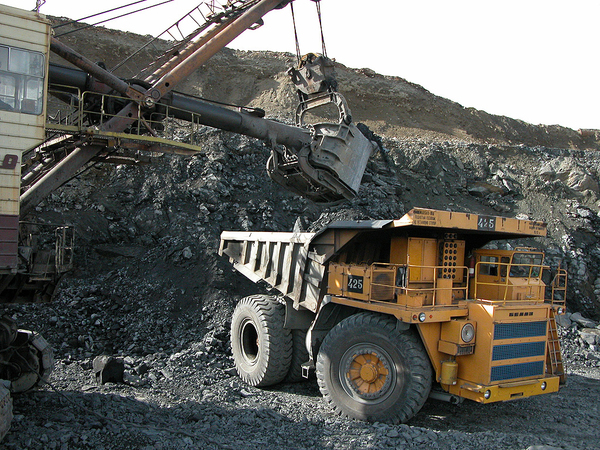 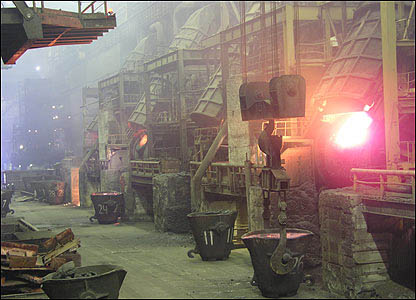 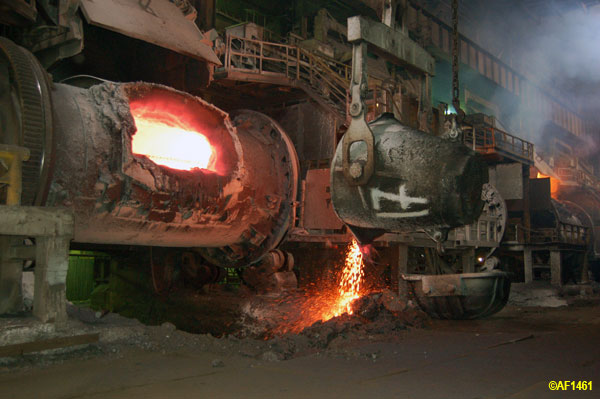 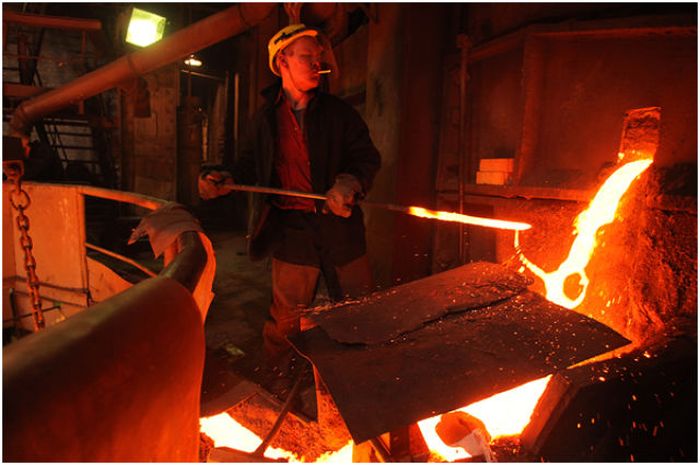 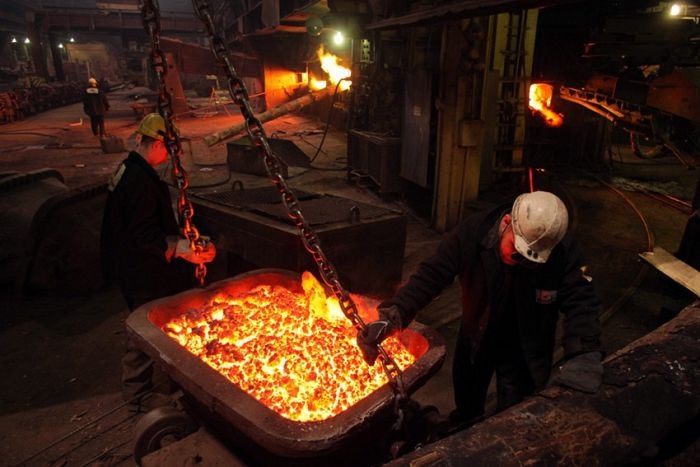 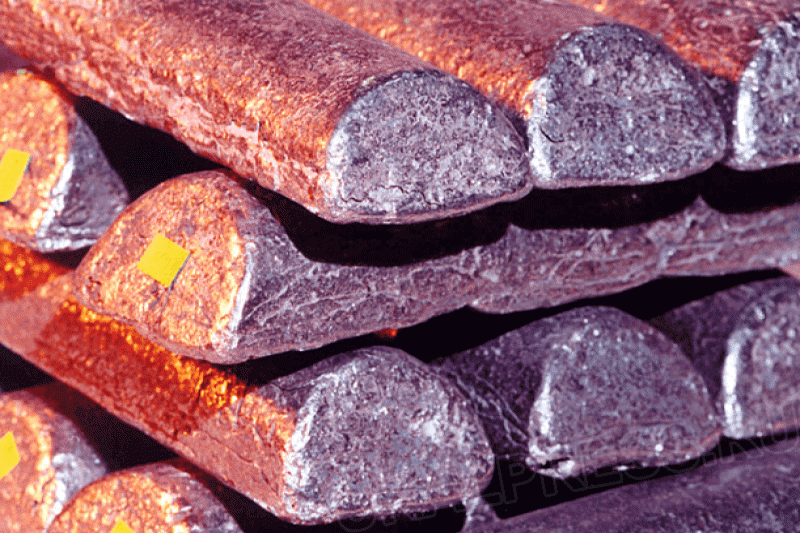 .
Экология
Деятельность НПУ сопровождается значительным загрязнением окружающей среды, особенно серными соединениями.
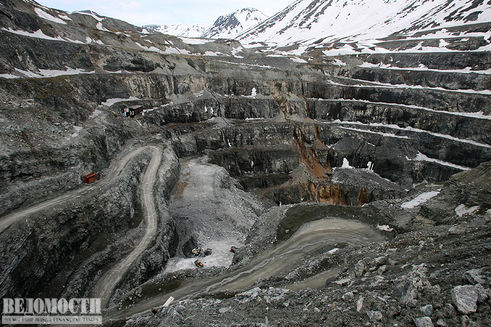